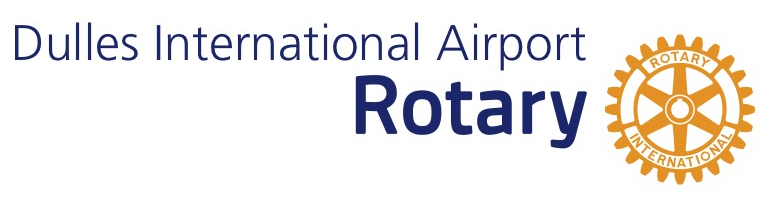 Club Overview
9 September 2016
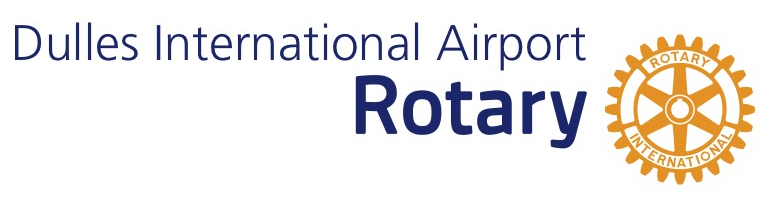 Club Leadership
Committee Chairs & Club Services
Foundation Chair – Johnny Chapman
Membership –  Erica Lengermann
OO – Annette Gutsmiedl, Pete Eisert
Scholarships – Georgia Graves & Rich McCary
Programs – Rich Langguth, Christina Krogh
Strategic Water Alliance – Andrew Wade
Grants – 
Public Relations/Website – Lorie Grooms and Jim Church
Photography –  Dave Kirby
Gun Raffle – Dave Evans
Service Projects – Will Danzler
New Generations – Pete Eisert
Rotary Club
President – Dave Humphries
Past Pres. – Pete Eisert
Pres-Elect – Dave Evans
Secretary – Dave Evans
Treasurer – Debby Bailey
Sgt-at-Arms – John Ohrnberger
Dulles Foundation Club
Jim Church
Rich McCary
Satish Chauhan
Andrew Wade 
Jerry Guido
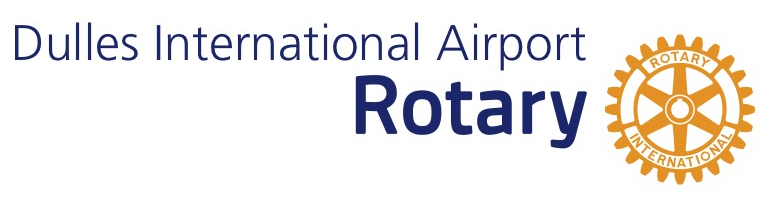 Our Beneficiaries, Charities and Partners
Beneficiaries & Charities 
 Four local charities:
 ECHO, 
 ServiceSource 
 ARC of NOVA 
 ARC of Loudoun
  Scholarship recipients
  Cops and Kids
  Shelter Box
  Rotary Foundation
  Strategic Water Alliance
  Honor Air
  Interact
  Club Grants
Partners
 German Armed Forces Command
 Fraternal Order of Police, Lodge 69
 Strategic Water Alliance
 Interact Clubs
 ECHO
 ServiceSource
 ARC of NOVA
 ARC of Loudoun
 District 7610
 Holt International
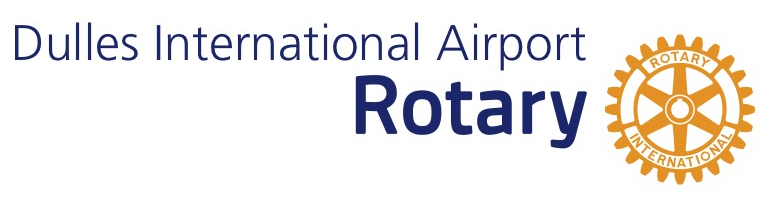 Club Finances
Rotary Club of Dulles International Airport

 Treasurer: Debby Bailey
 Purpose:
  Receive, administer and disperse the Club operating budget
 Collect dues and pay bills for the day to day activities of the Club that are not associated with charitable contributions or disbursements
Dulles Foundation Cub


 Treasurer: Rich McCary
 Purpose:
Act as 501c3 to receive, administer and disperse charitable funds
 Responsible for all charitable project funding – Club members run the committees and the DFC manages the money
 The DFC is managed by Rotary Club members for the benefit of our donors and beneficiaries
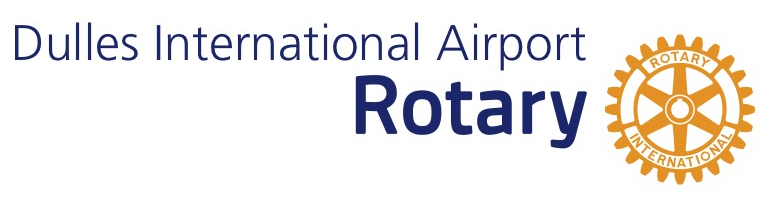 Club ActivitiesTimeline
Cops and Kids
And
Christkindlmarket
OO*
Scholarship Goals
Scholarship Awards
Scholarship Checks
Interact Stipends
Honor Air
Honor Air
Annual Forecast
OO
Annual Forecast
Wine Dinner
German Beer Night & Walk for Water
2016
2017
*OO – Opportunities Open Golf Tournament
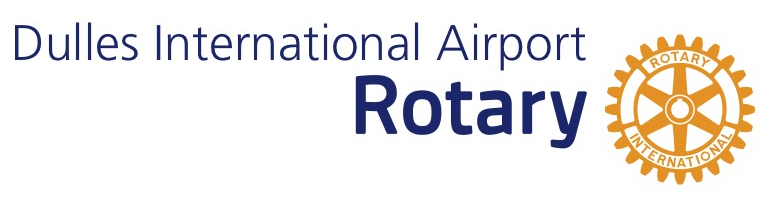 Opportunities Open
Committee
Events
Chair: Annette Gutsmiedl
3 October 2016
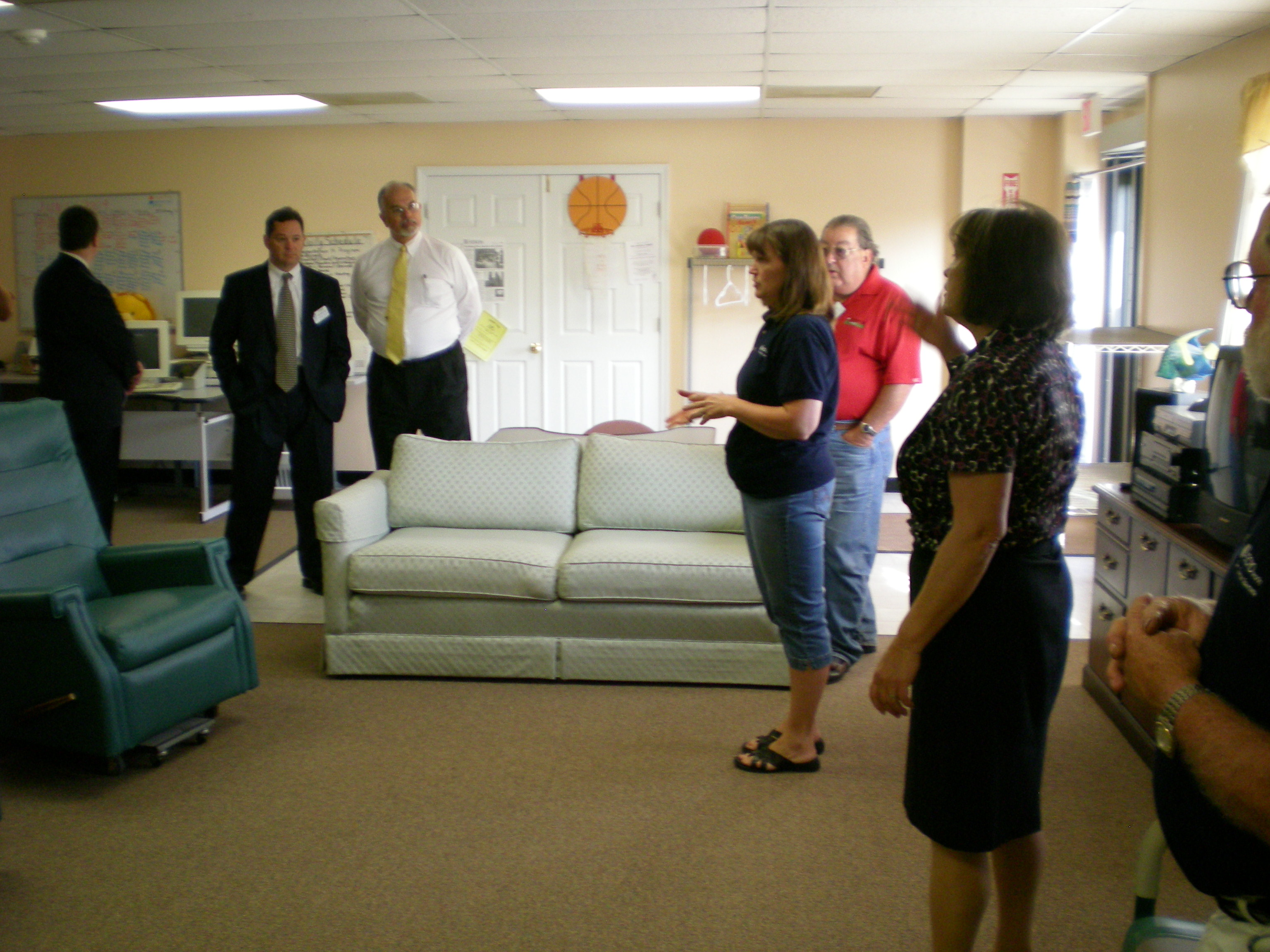 Discussion Points
Committee members
 Marketing materials
 Sponsorships
 Ticket sales
 Volunteers
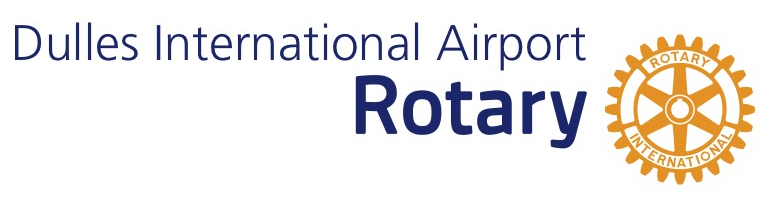 German Oktoberfest
Committee
Events
Host: Oberst Joachim W. Bohn
22 September 2016
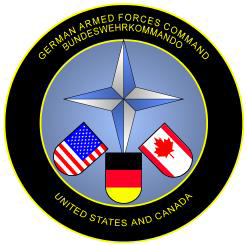 Discussion Points

Attendance encouraged
We have a great mutually supportive relationship with the GFAC
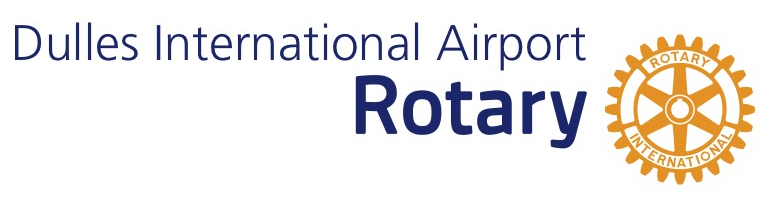 Christkindlmarket
Committee
Events
Host: Oberst Joachim W. Bohn
December 2016
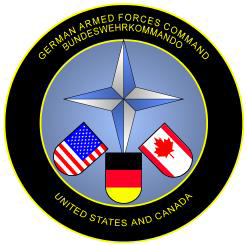 Discussion Points   

Attendance encouraged
Fun, fellowship, shopping
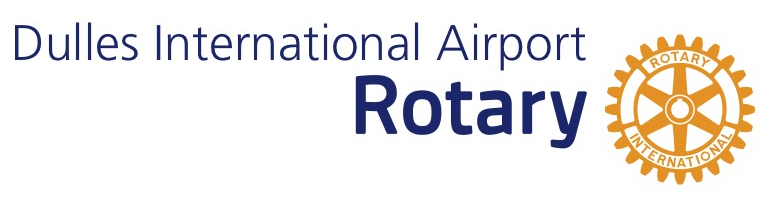 Scholarships
Committee
Events
Committee formation December 2016
 Selections May 2017
 June – July breakfast with recipients
Chair: Georgia Graves & Rich McCary
Budget        

Budgeted:  $10,000
Discussion Points
New committee members are welcome
Strategic Water Alliance
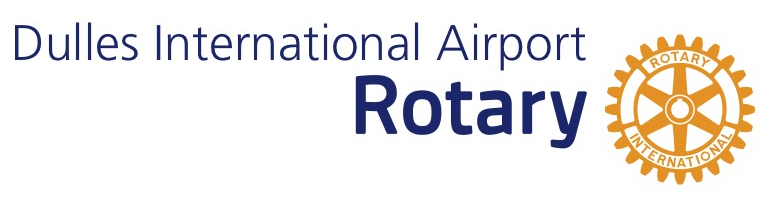 Committee
Events
Chair: Andrew Wade
Walk for Water 25 September at Burke Lake Park
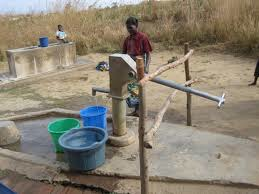 Budget
Discussion Points
More member engagement encouraged
$ 12,000 to Foundation
$ 100  Club contribution
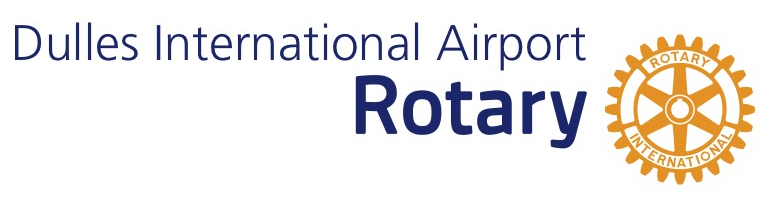 Grants
Committee
Events
Migrant Children Bangalore India
Past Grants:
 Ethiopia Hearing Impaired School
 Womens’ Income Generation – Uganda
 Family Preservation - Ethiopia
Chair:  Will Danzler
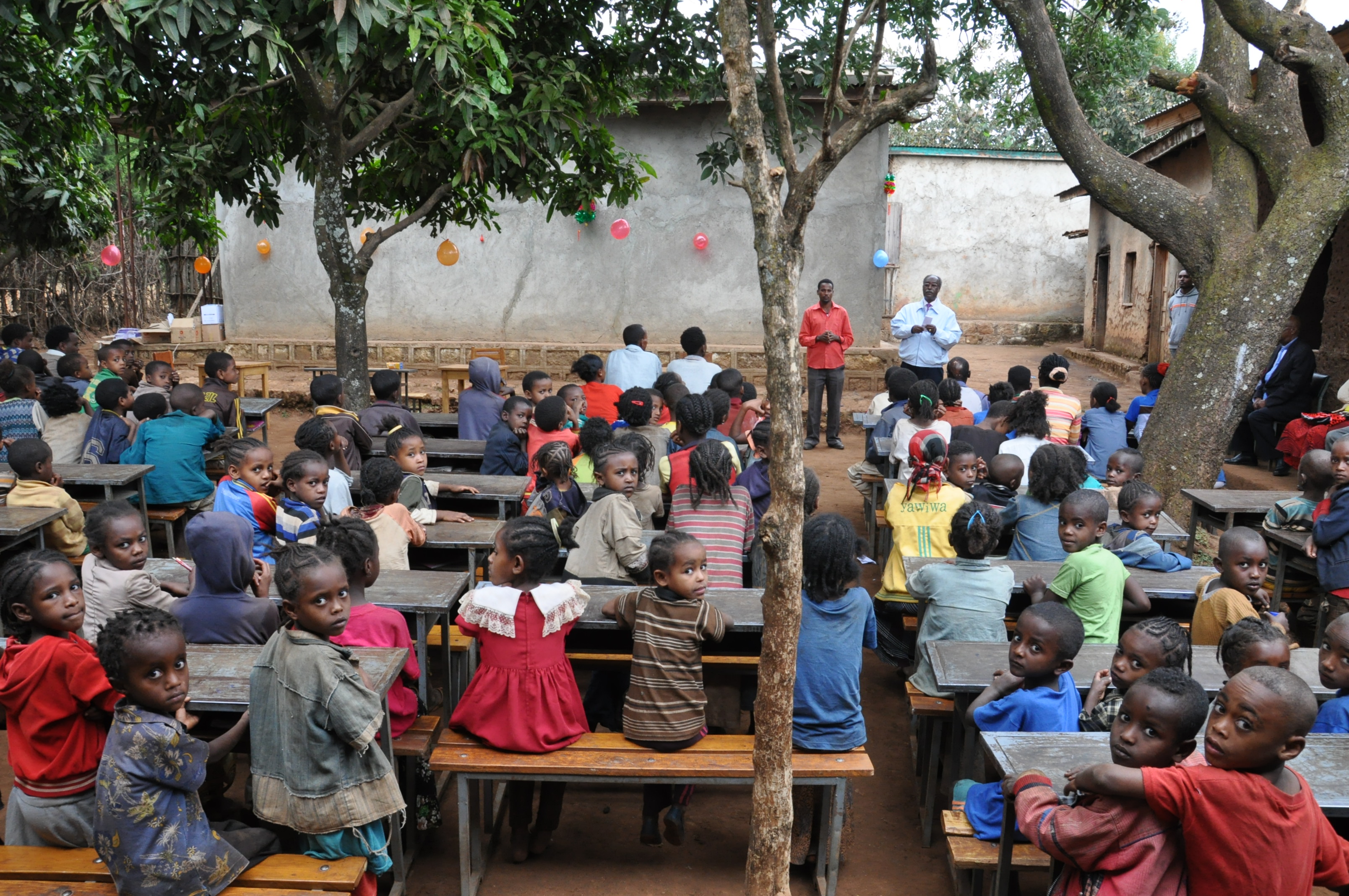 Discussion Points
We raise money for this – minor expense with a big payoff
 Grant writing is the major exercise
 Club member participation is needed
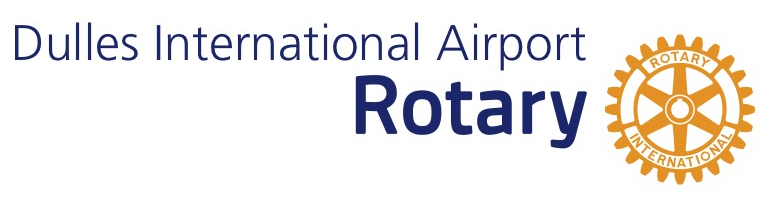 Rotary Foundation
Committee
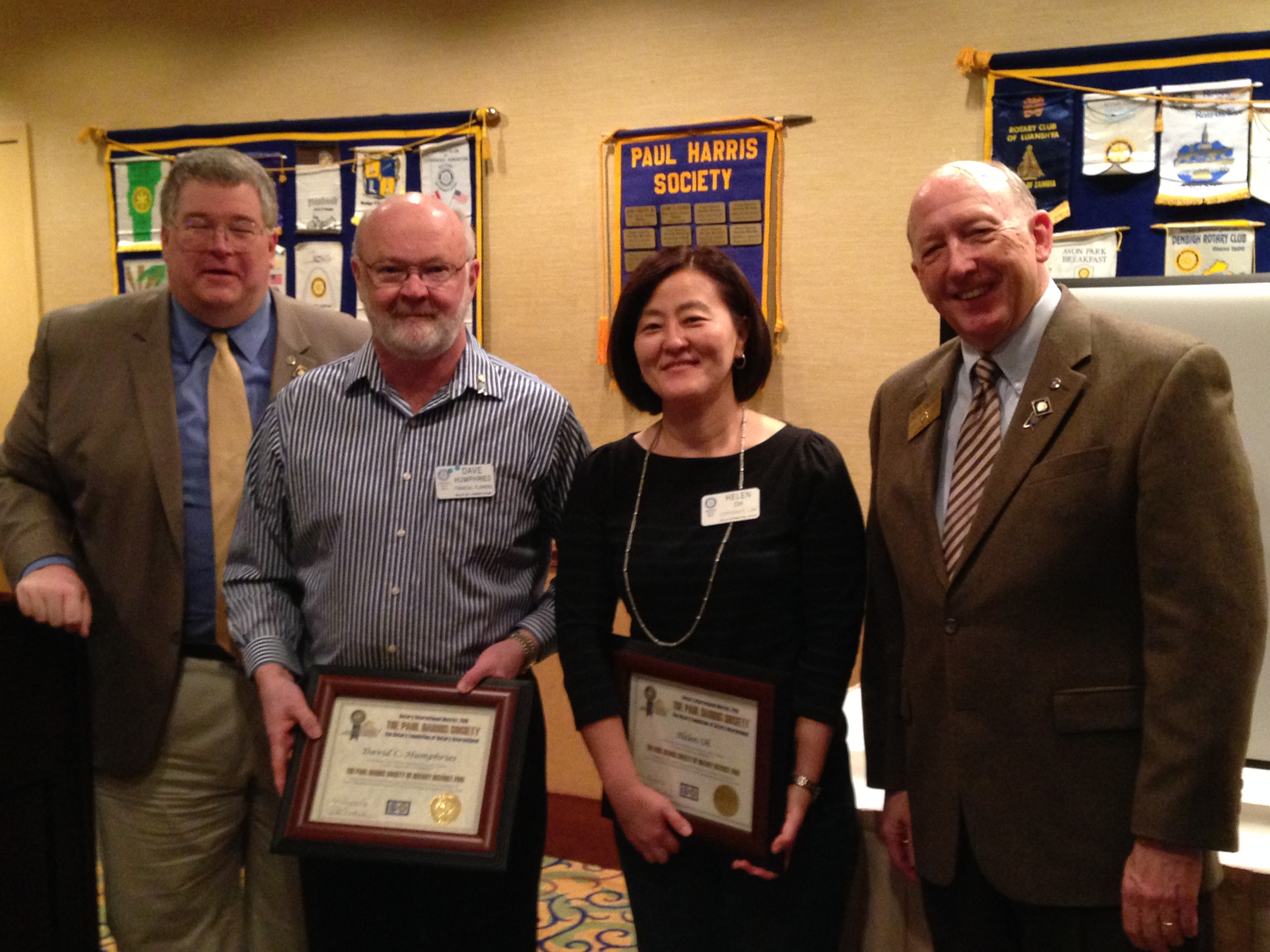 Chair:  Johnny Chapman
Budget
Goal:  $ 12,000
Discussion Points
Ask Johnny why this is a good idea!
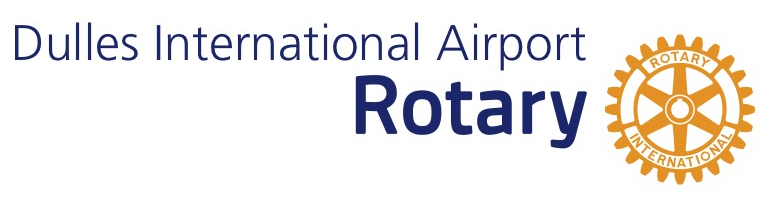 Cops and Kids
Committee
Events
Chair: John Ohrnberger
December 2016
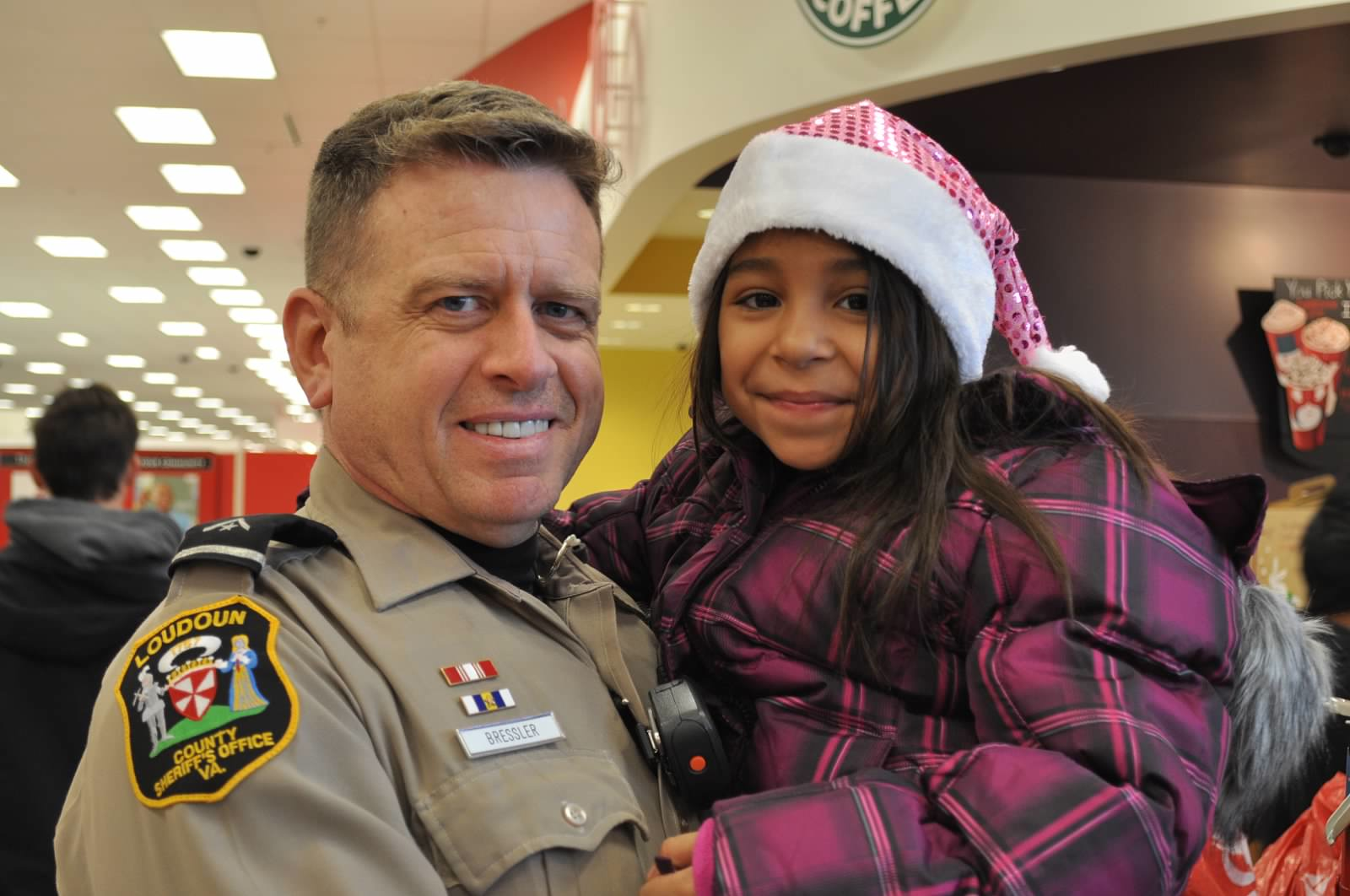 Discussion Points
This is a member supported event --- time and activity
 Support for this event helps provide @120 children and their families with a happy Christmas season
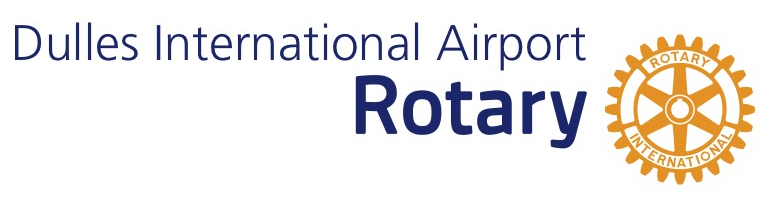 Shelter Box
Committee
Events
Wayne Chiles is the District POC
 Wayne has supported us a numerous activities to help with public outreach
Chair:
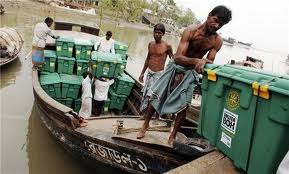 Discussion Points
Great and noble cause.
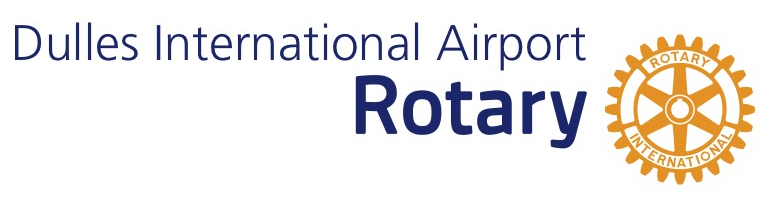 Honor Air
Committee
Events
Chair:
October 2016 and May 2017
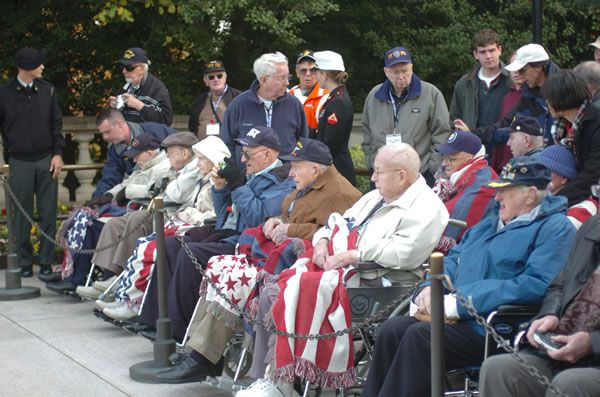 Discussion Points
Budget
We have paid for oxygen for the vets.
$ 500
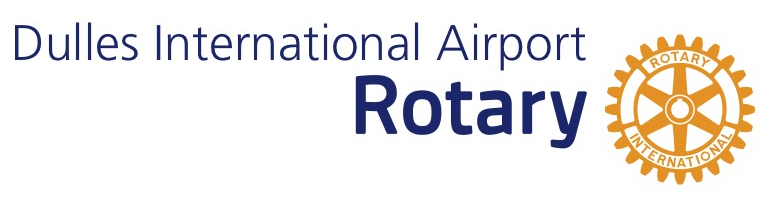 Interact
Events
Committee

New Generations Chair: Pete Eisert
Entering the summer season so there will be a lull in activity until the fall.
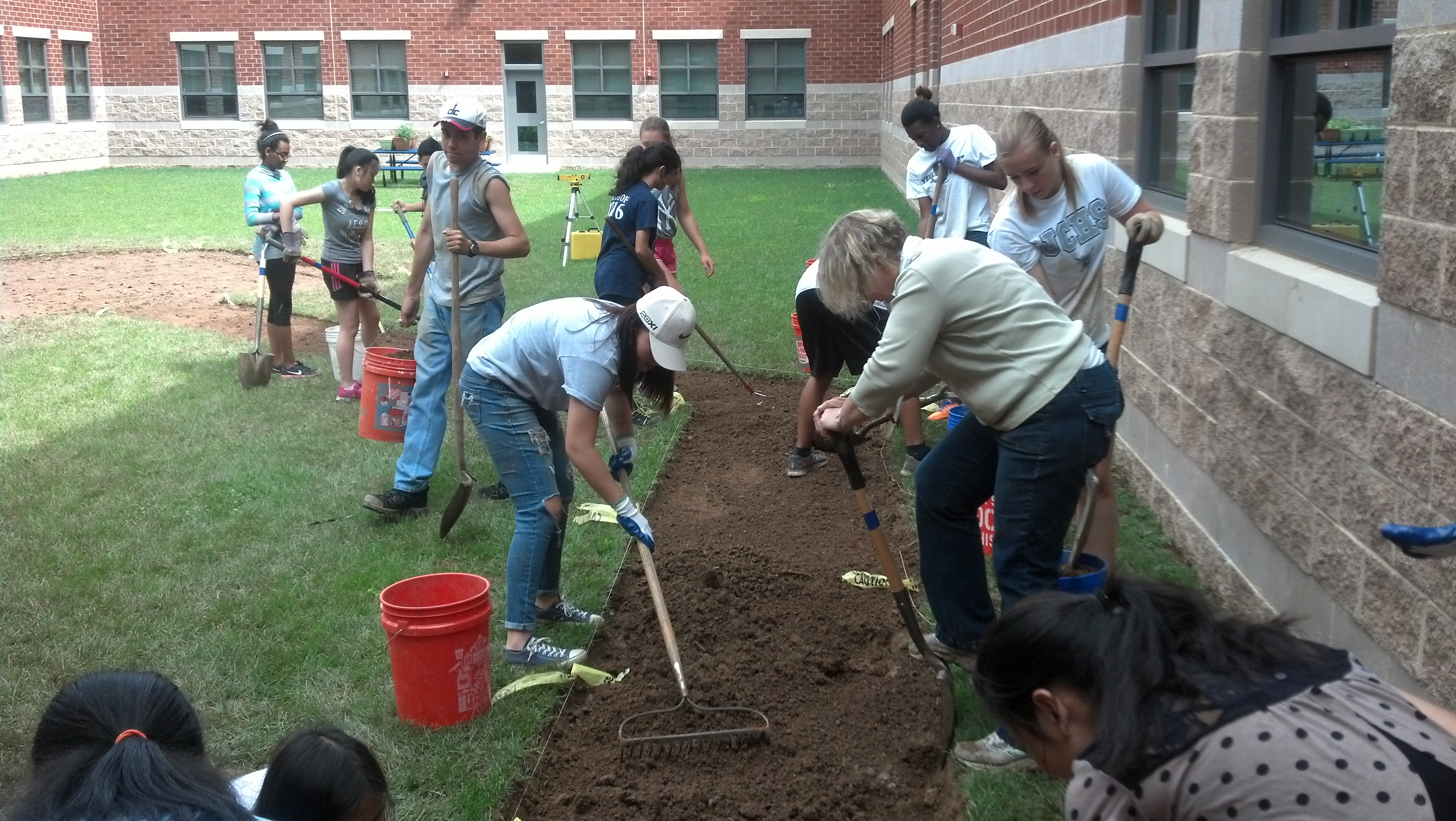 Budget     $1800
Purpose:  to teach and inspire high school students to adopt the Rotary ethic and dedication to service above self. 
 -  John Champe HS
 -  Tuscarora HS
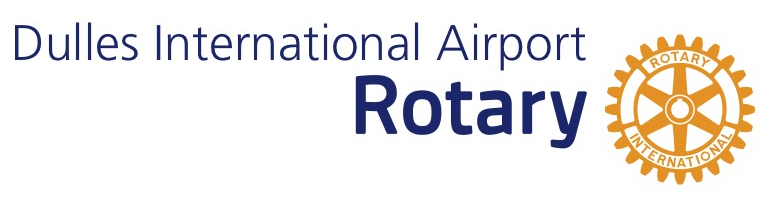 Speakers
Committee
Events
Chair: Rich Langguth, Christina Krogh
Three Fridays/month
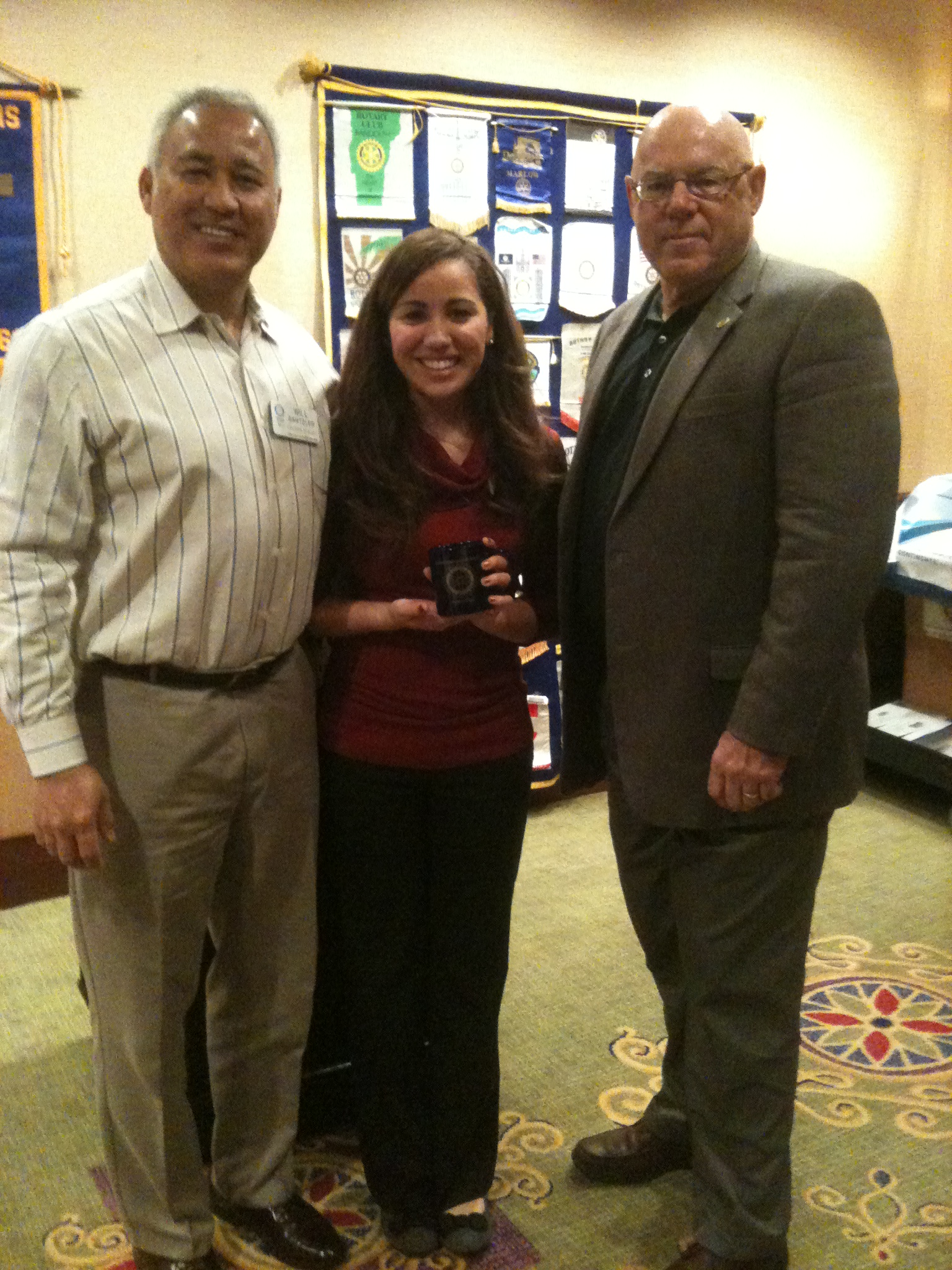 Discussion Points
Everyone can help bring in good speakers
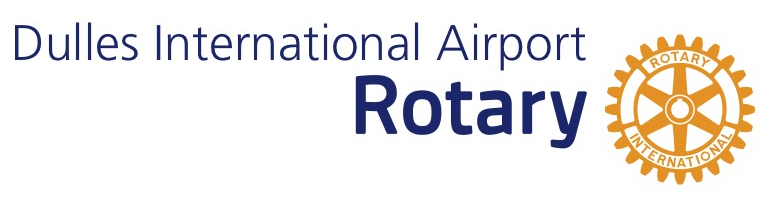 Scouting
Committee
Events
Chair:
Rotary Day?
We sponsor:
Crew 58
Pack 0965
Pack 1151
Pack 1158
Troop 1158
Discussion Points
This is a sponsorship
 Little club member engagement
 Should/can we do more?
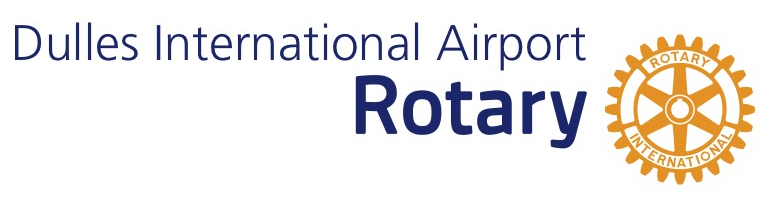 Membership
Committee
Events
Chair: Erica Lengermann
What’s next?
Discussion Points
Goal:  Become a 50 member club?
Public Relations, Website and Social Media
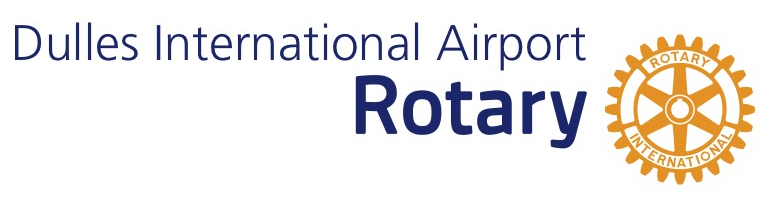 Committee
Events
Chair: Lorie Grooms
Member: Jim Church
Capture upcoming events – OO, Oktoberfest, Cops and Kids, etc.
This is a growth area: We can use your help to enhance our marketing and public outreach.

Messaging and connectivity to our other social media outlets in important
Discussion Points
Contributors?
  Public relations 
  Member access and information
  Calendar
Public Relations, Website and Social Media
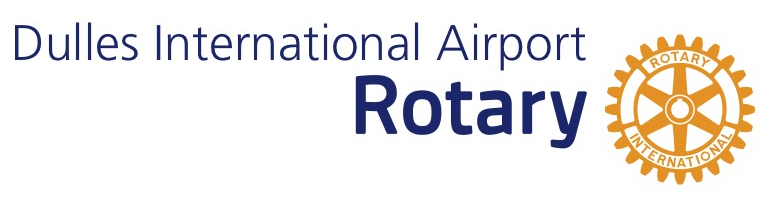 Committee
Events
Chair: Lorie Grooms
Member: Jim Church
Capture upcoming events – OO, Oktoberfest, Cops and Kids, etc.
This is a growth area: We can use your help to enhance our marketing and public outreach.

Messaging and connectivity to our other social media outlets in important
Discussion Points
Contributors?
  Public relations 
  Member access and information
  Calendar
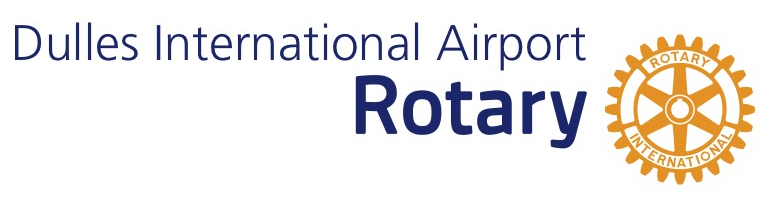 Photography
Committee
Events
Friday meetings, special events
Chair: Dave Kirby
Discussion Points
Additional photographers?
 This helps with our messaging and pubic outreach
 This is part of how we tell our story
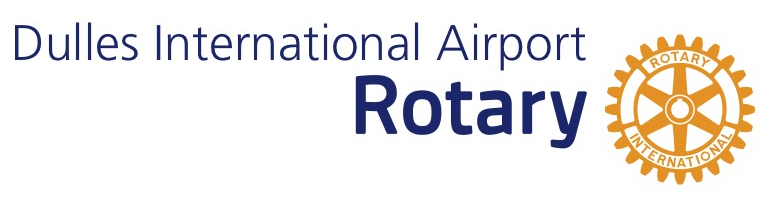 50/50
Committee
Events
Chair: Rich Langguth
Every Friday meeting.
Budget
Discussion Points
Potential revenue: $3600
Goal: $1800
Contributions from members fund the activity.
  Win some, give some